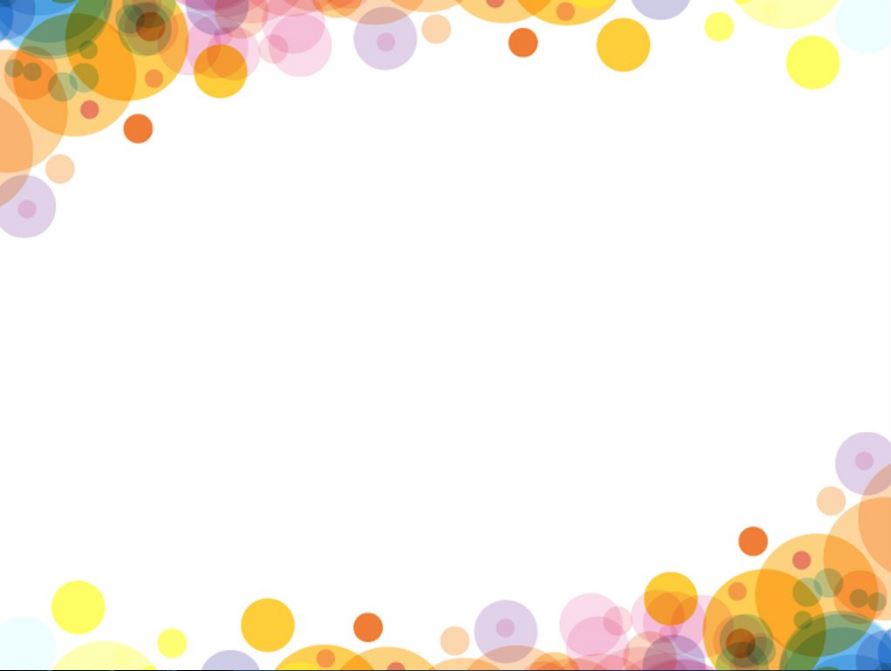 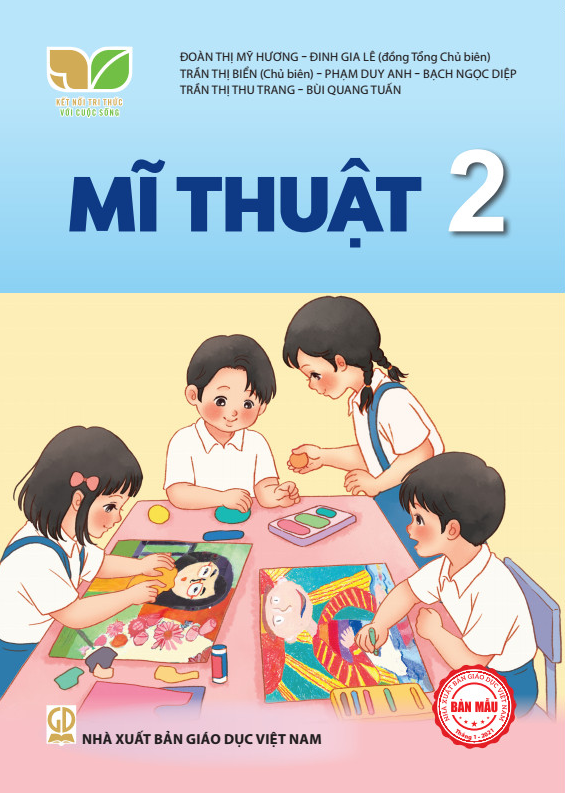 KẾ HOẠCH BÀI DẠY 
MÔN: MĨ THUẬT 
LỚP: 2

Trường: TH Bát Trang 
Giáo viên: Nguyễn Thị Thu
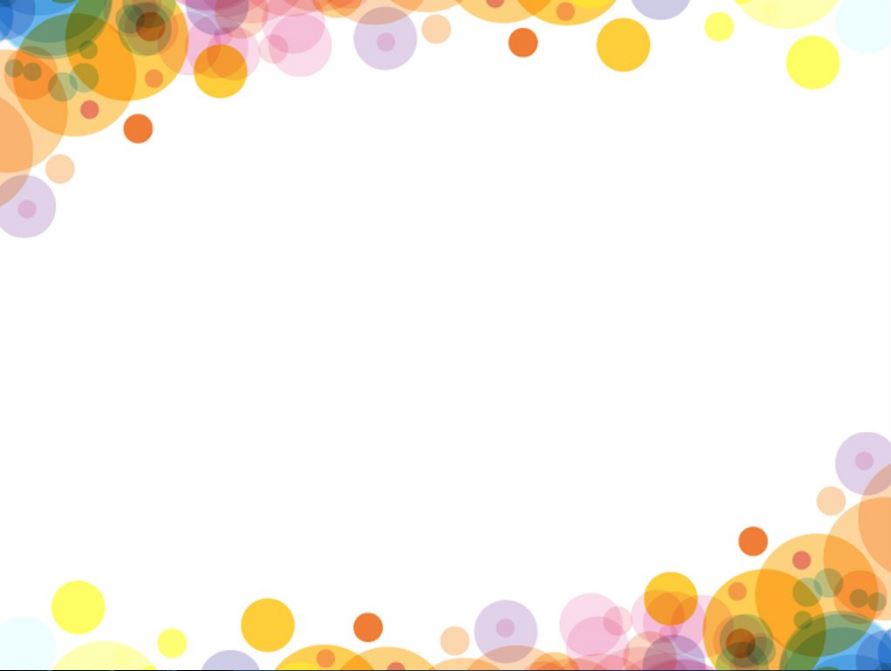 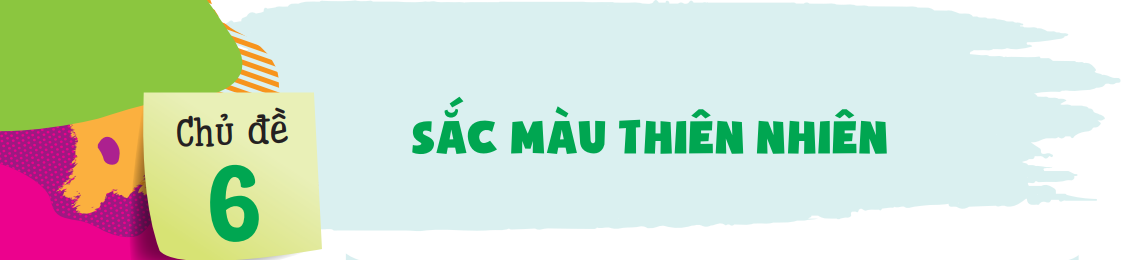 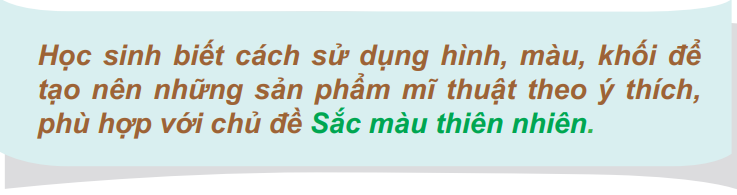 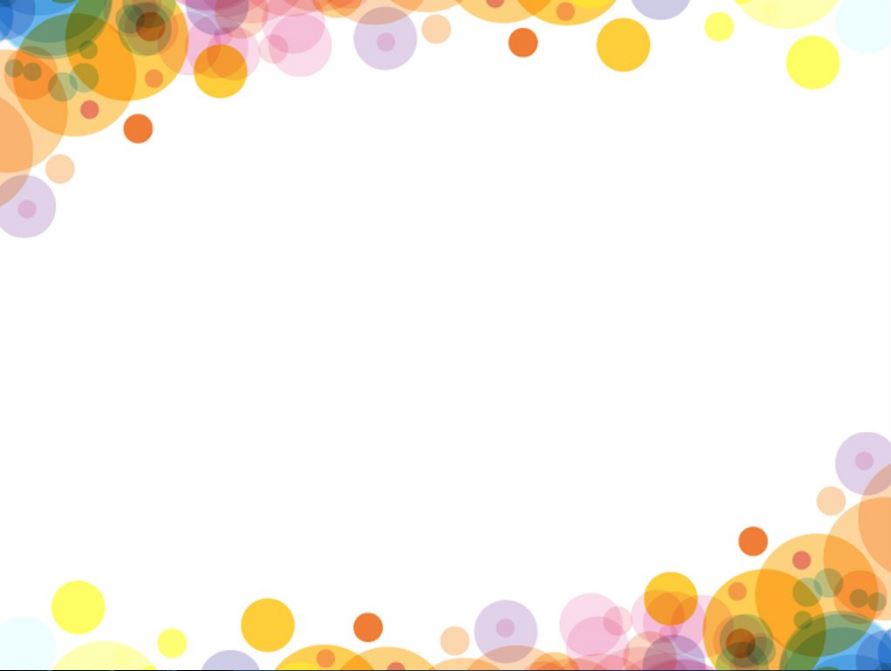 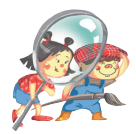 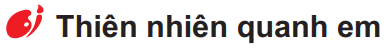 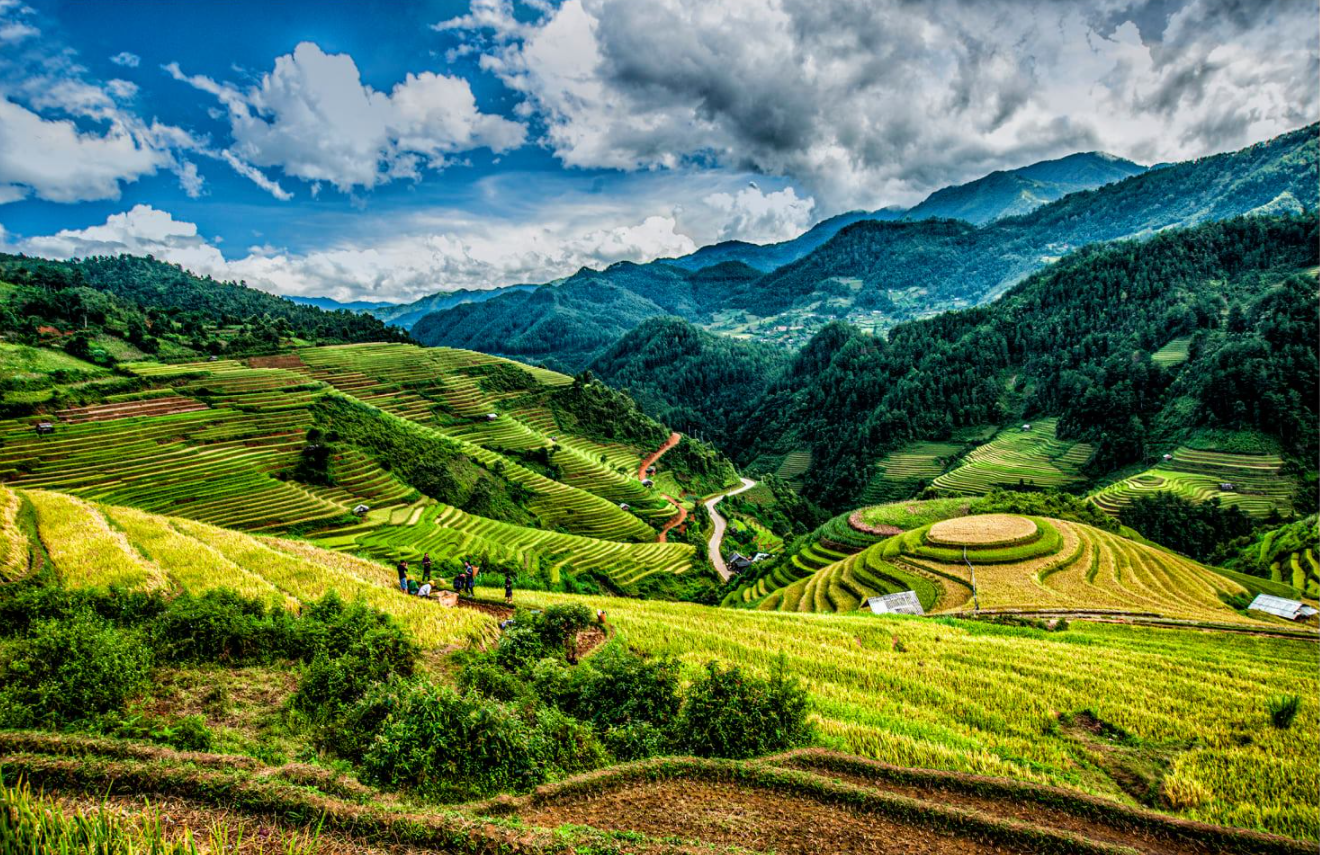 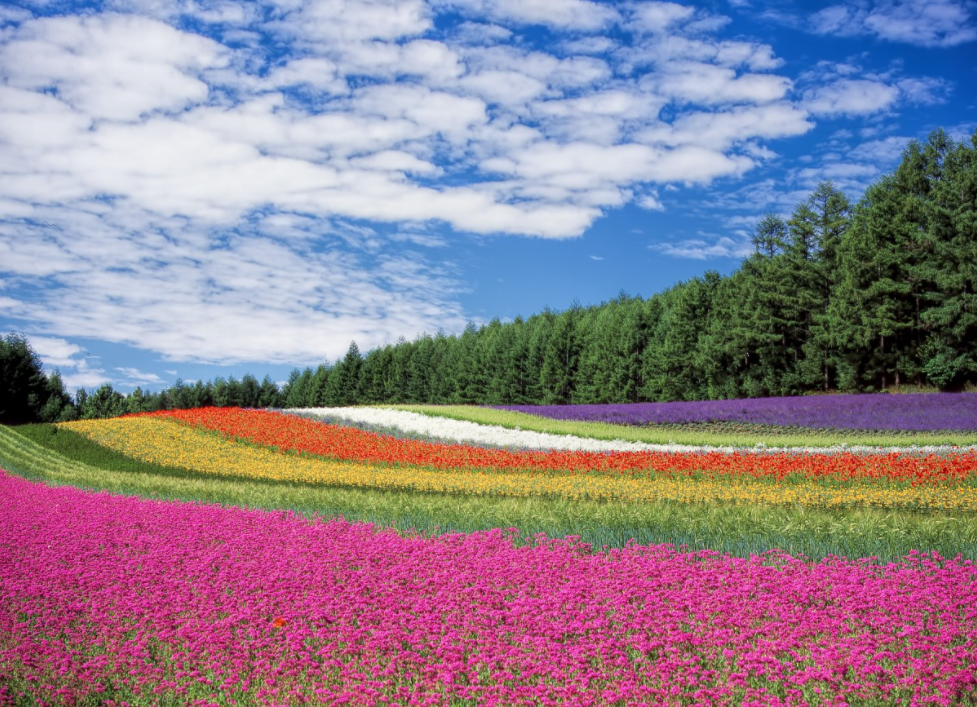 Hãy nói về màu sắc, cảnh vật nổi bật trong những bức ảnh trên.
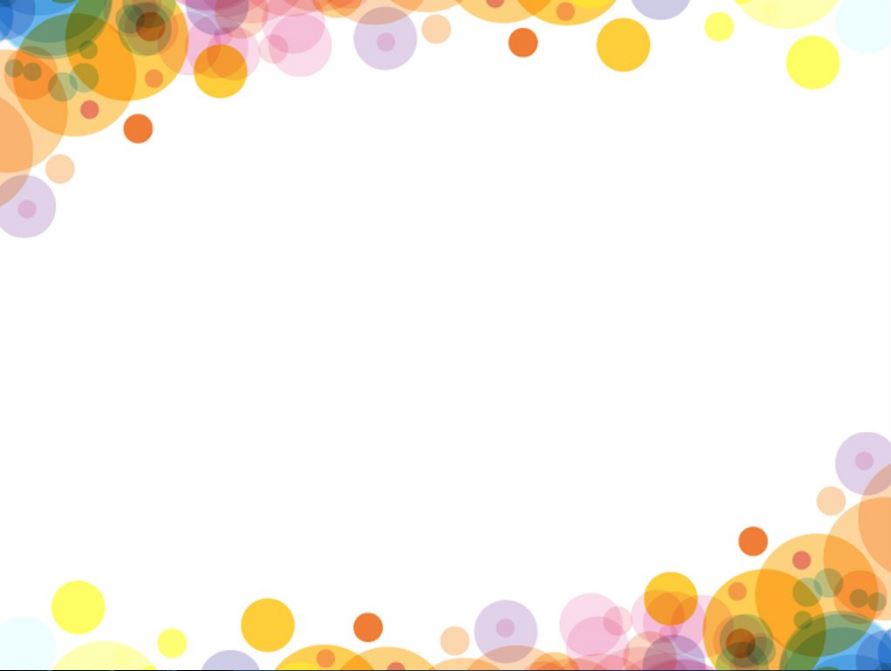 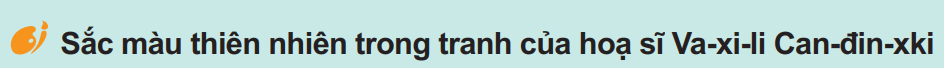 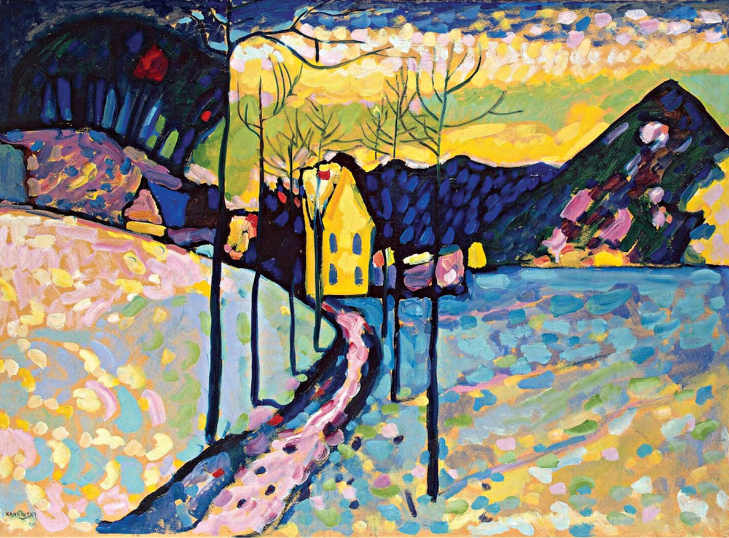 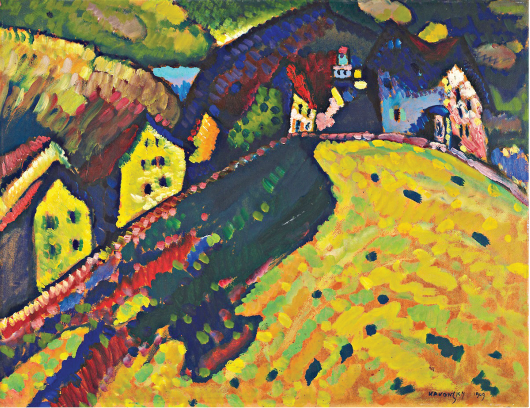 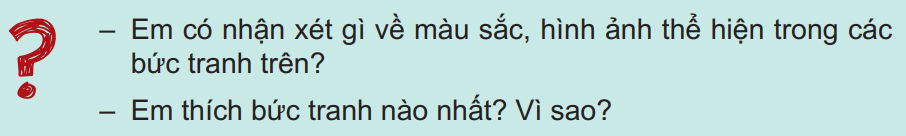 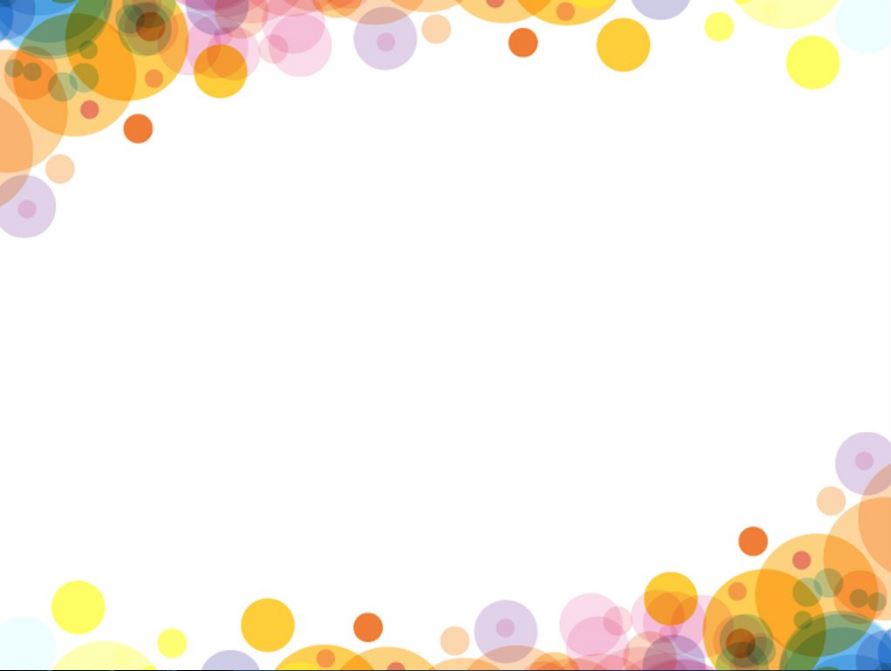 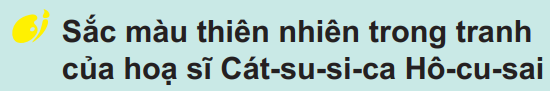 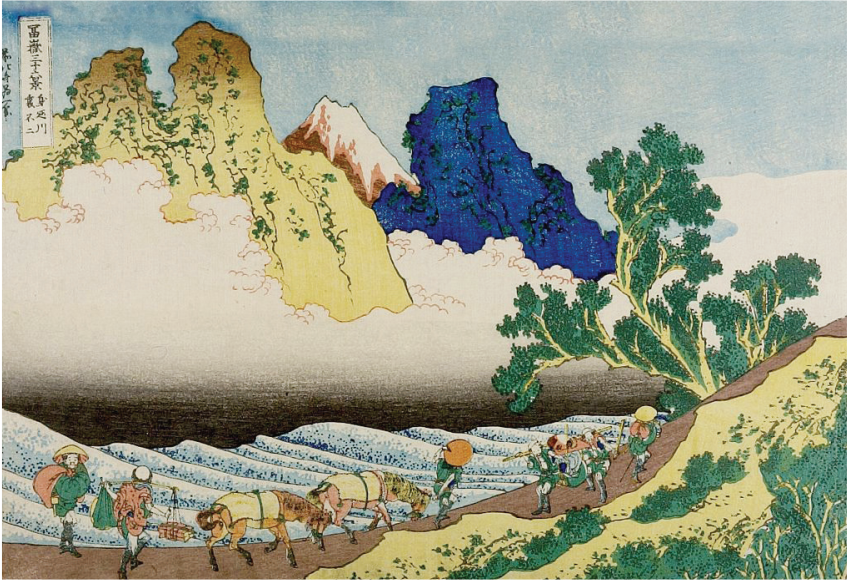 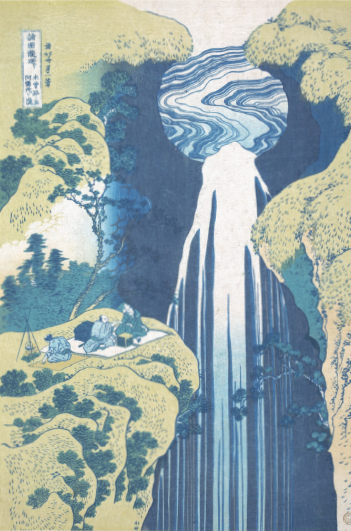 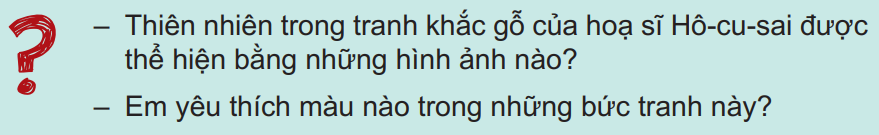 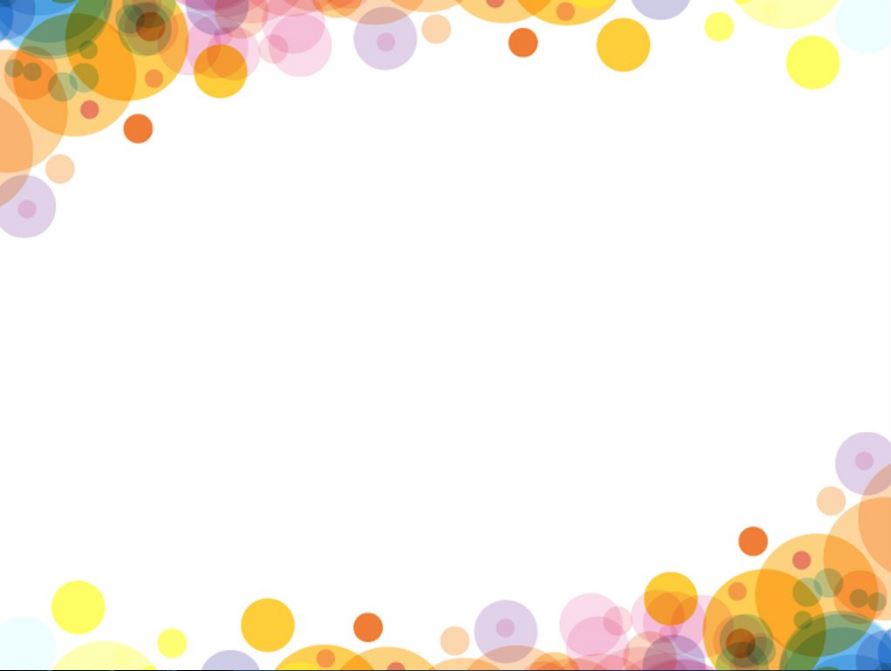 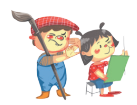 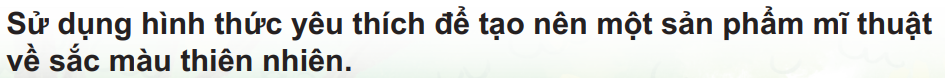 Sản phẩm mĩ thuật của học sinh
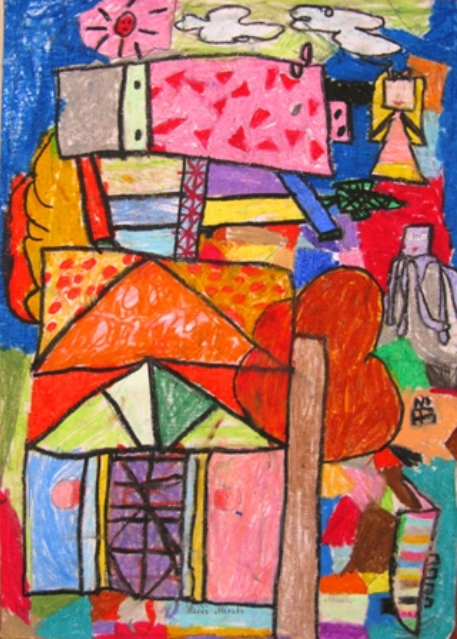 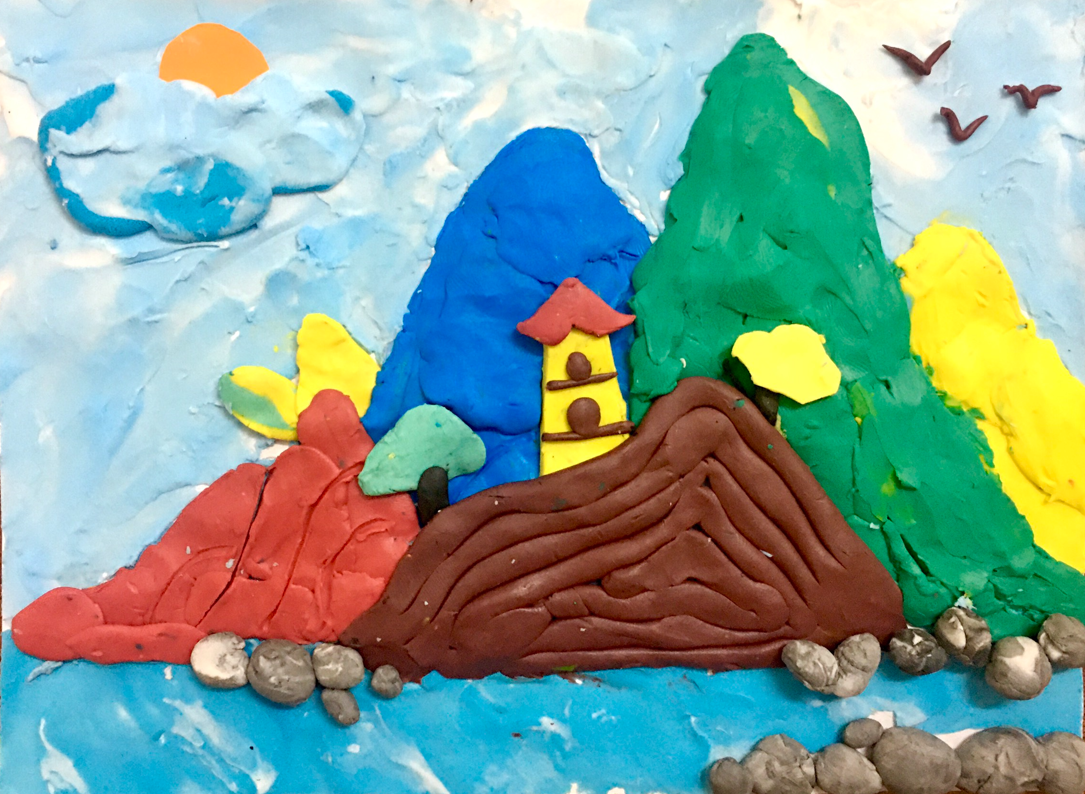 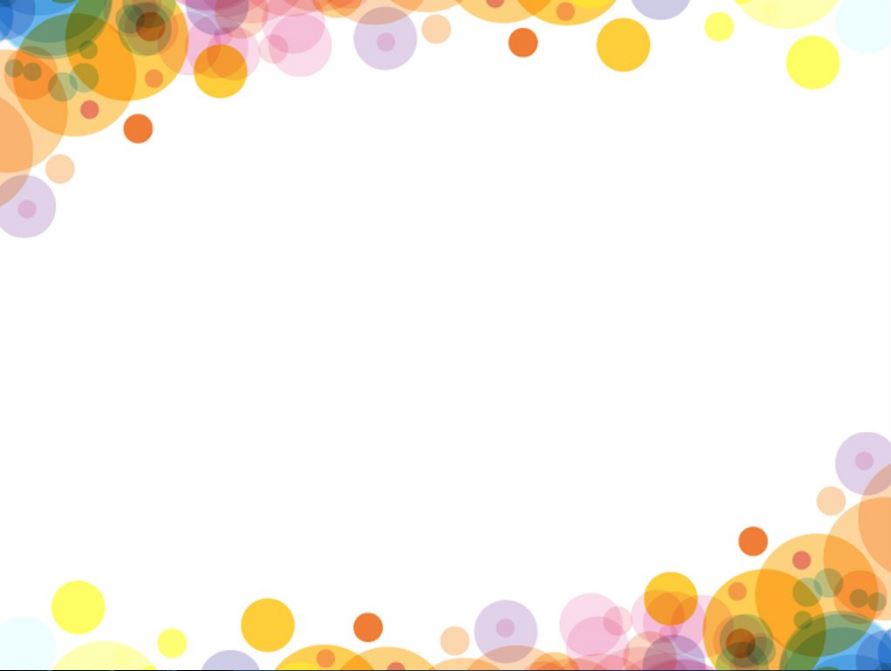 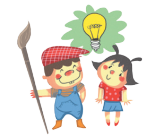 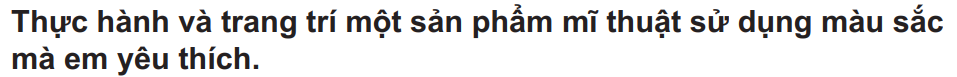 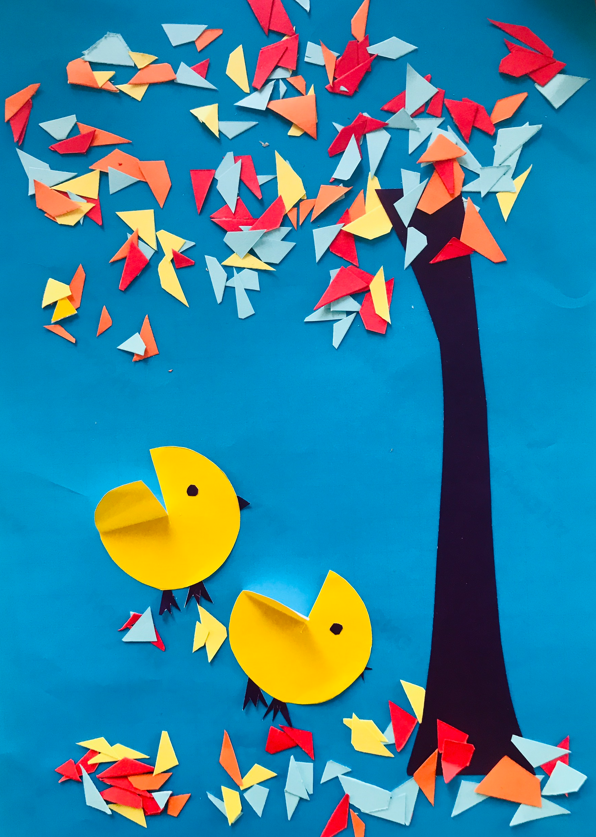 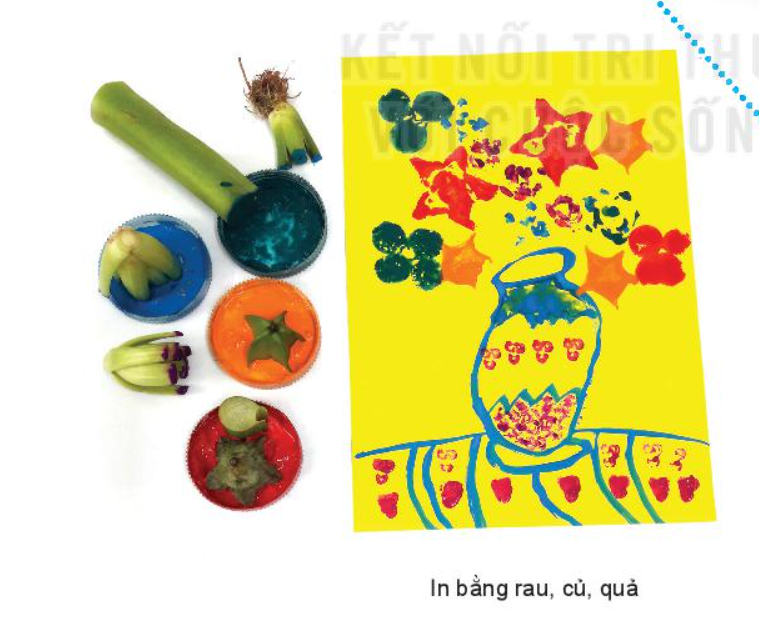 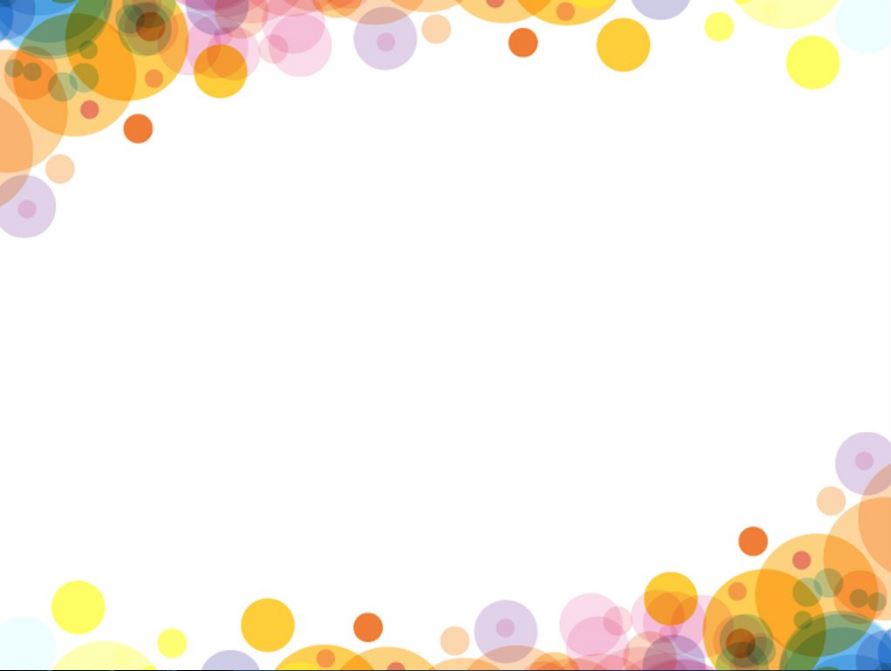 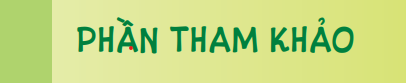 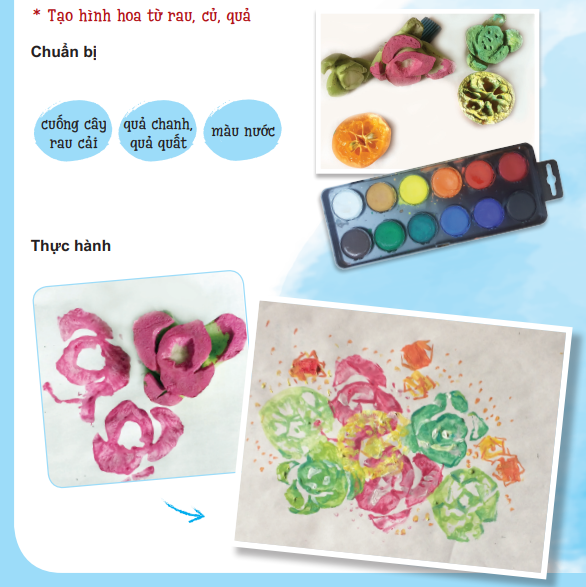 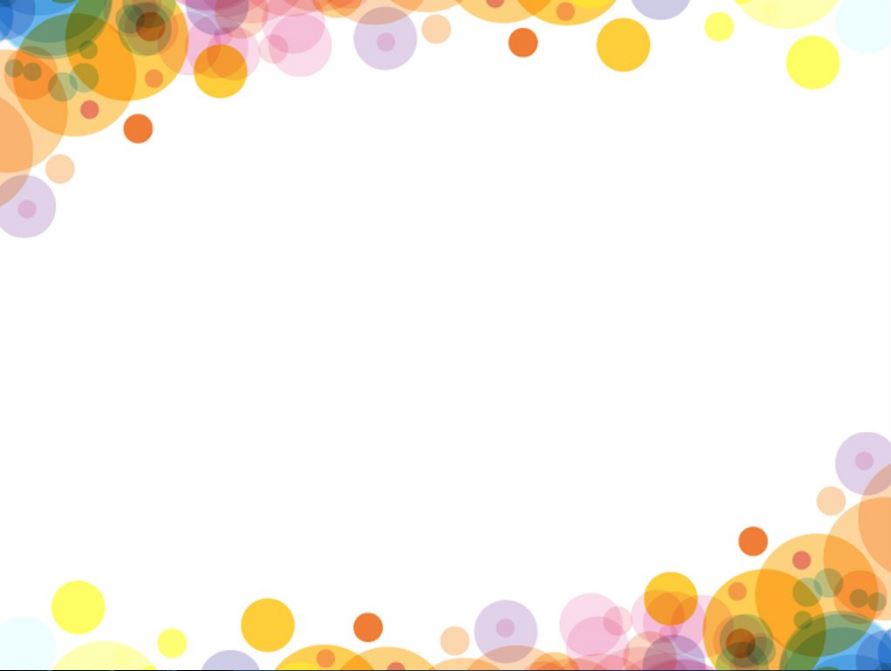 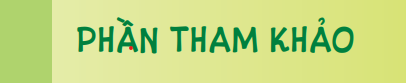 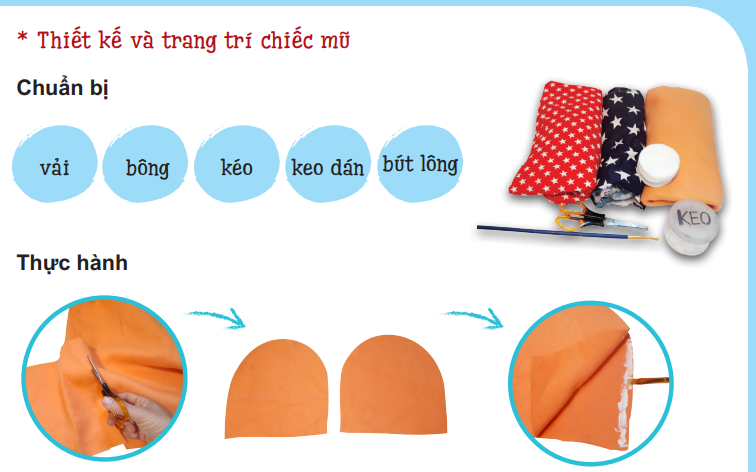 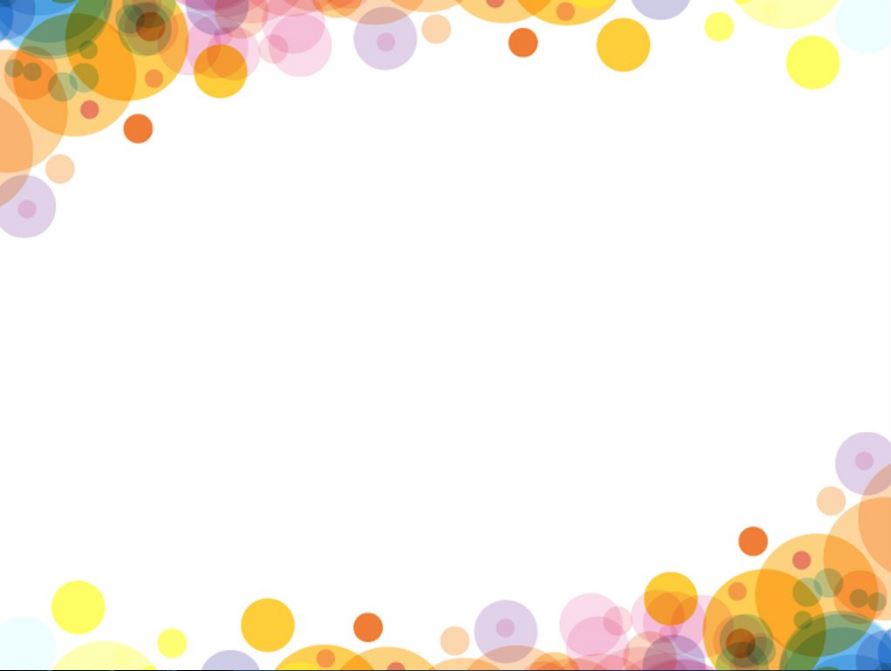 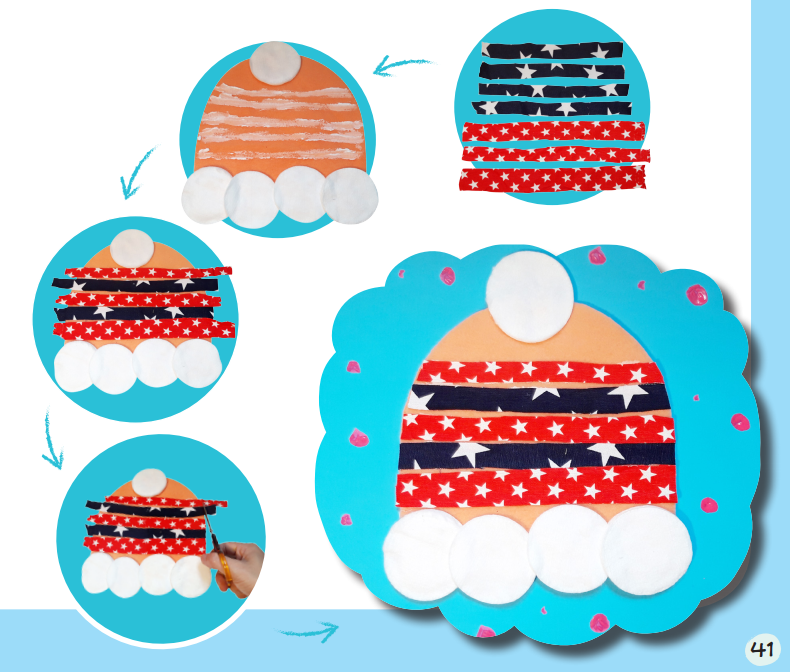 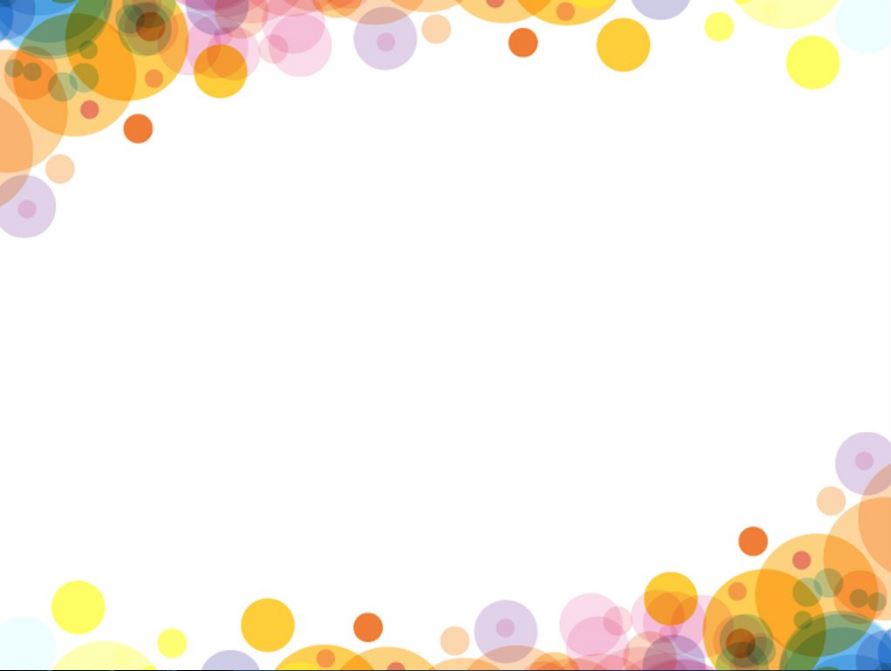 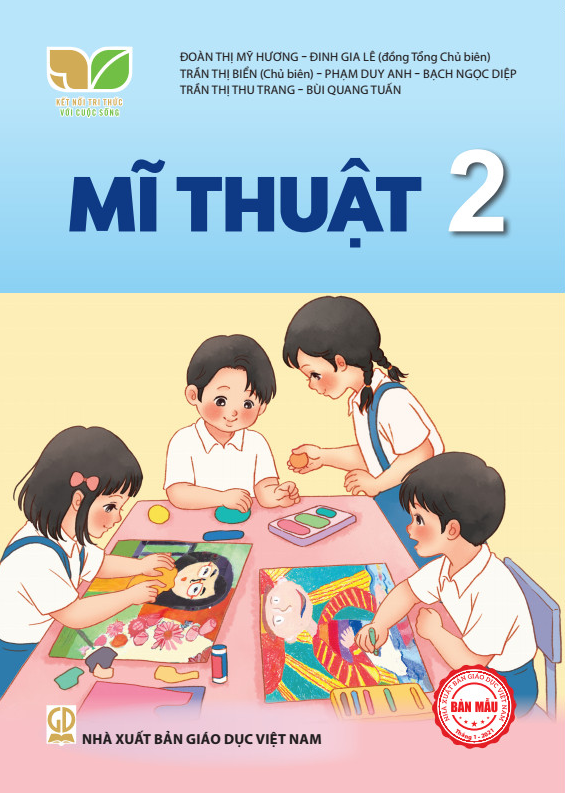 BÀI TẬP: 
TẠO HÌNH VÀ TRANG TRÍ MỘT CHIẾC MŨ LEN MÀ EM YÊU THÍCH BẰNG HÌNH THỨC VẼ RỒI TRANG TRÍ VÀ TÔ MÀU HOẶC DÙNG ĐẤT NẶN TẠO SẢN PHẨM.